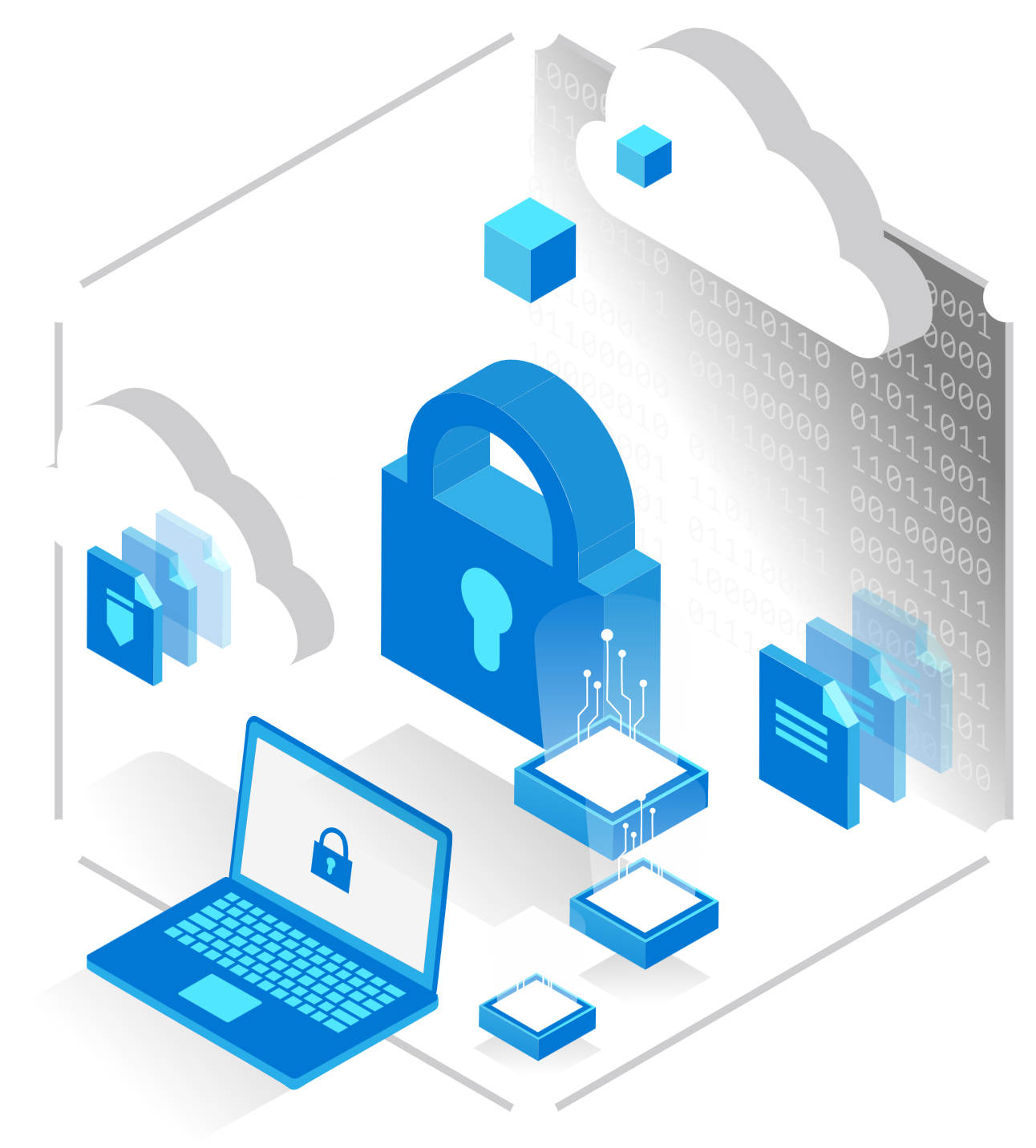 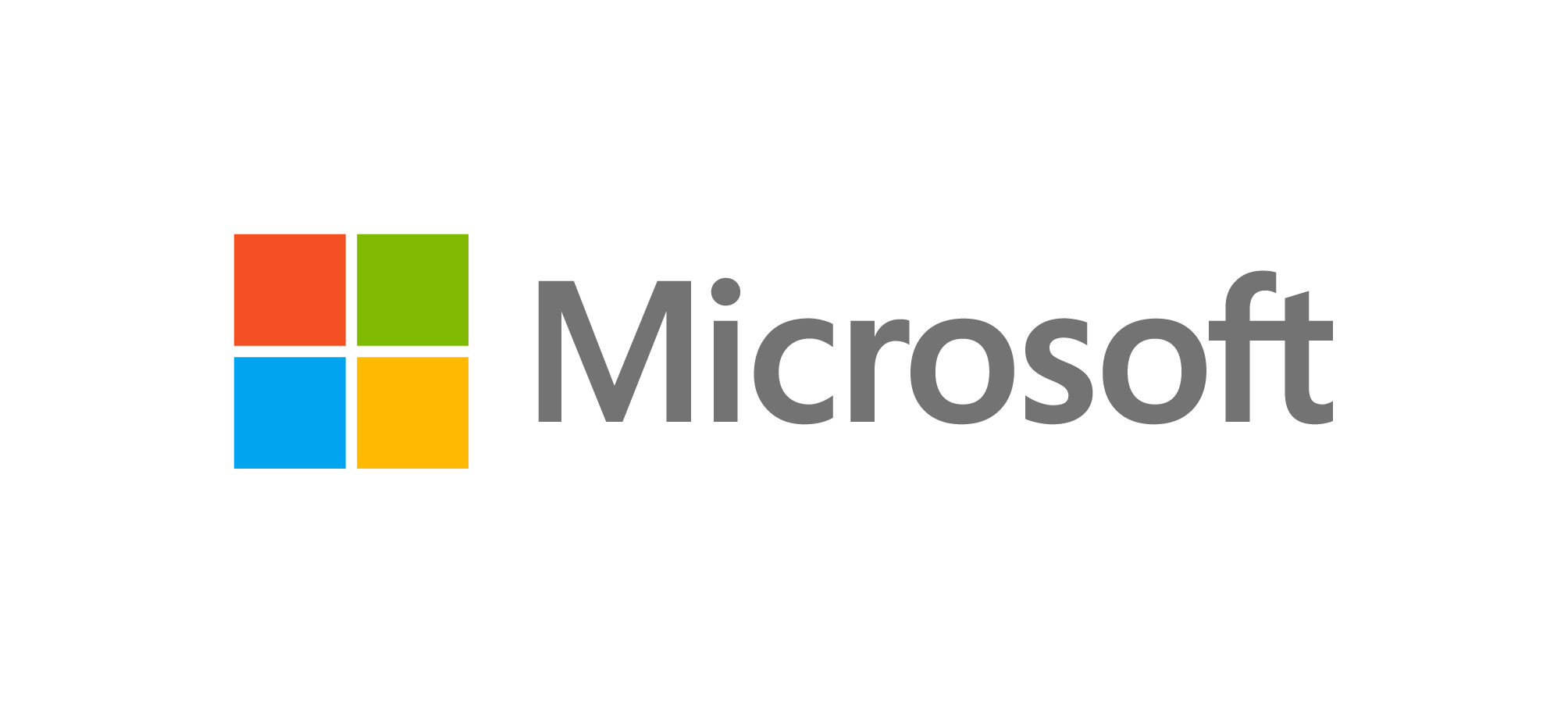 Companies choose Azure for Windows Server and SQL Server because of its unmatched security
Enterprises already choose Windows Server and SQL Server for their proven security and compliance capabilities.
Today, they’re discovering that they not only run best on Azure, but that Azure delivers multiple layers of security, including the secure foundation of our physical datacenters, operational best practices, and engineering processes that follow industry-standard guidelines.
Unmatched security
3,500 
dedicated 
security experts
$1 billion 
security investment 
every year
6.5 triIIion 
threat signals 
analyzed daily
Uncompromising commitment to privacy
90+ compliance 
offerings
Privacy, anonymity, and confidentiality are crucial to everyone using our system…Our organization couldn’t exist without the cloud.
Scott Reid., CEO, iRespond